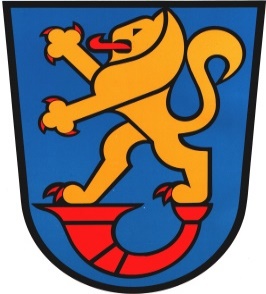 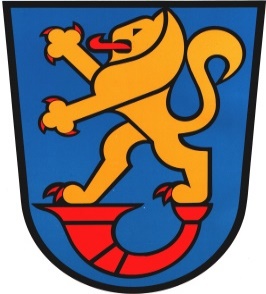 Neucamper aufgepasst!!!

Ihr habt sicherlich viele Fragen zum Camperleben, zu eurem Caravan oder Wohnmobil, diese Fragen beantworten wir euch sehr gern an einem Kennenlernwochenende vom 16.05. bis 18.05.2025 auf dem Vereinsgelände des CC-Gifhorn in der Maybachstraße in Gifhorn.
Wir bieten euch zu einem geringen Kostenbeitrag von 20 €, Informationen rund ums Campen und den Einblick ins Vereinsleben eines Campingclubs.
Selbstverständlich stehen auch Getränke und Grillgut zur Verfügung so das eine gemütliche Runde entstehen kann und die Diskussionen nicht abbrechen und ihr zufrieden und informiert nach Hause fahrt.
Anmeldungen, ohne geht es leider nicht,
bitte bis zum 02.05.2025 an:
Campingclub.gifhorn@gmx.de

Name:
Anschrift:
Wohnort:
E-Mail:
Neucamper aufgepasst!!!

Ihr habt sicherlich viele Fragen zum Camperleben, zu eurem Caravan oder Wohnmobil, diese Fragen beantworten wir euch sehr gern an einem Kennenlernwochenende vom 16.05. bis 18.05.2025 auf dem Vereinsgelände des CC-Gifhorn in der Maybachstraße in Gifhorn.
Wir bieten euch zu einem geringen Kostenbeitrag von 20 €, Informationen rund ums Campen und den Einblick ins Vereinsleben eines Campingclubs.
Selbstverständlich stehen auch Getränke und Grillgut zur Verfügung so das eine gemütliche Runde entstehen kann und die Diskussionen nicht abbrechen und ihr zufrieden und informiert nach Hause fahrt.
Anmeldungen, ohne geht es leider nicht,
bitte bis zum 02.05.2025 an:
Campingclub.gifhorn@gmx.de

Name:
Anschrift:
Wohnort:
E-Mail:
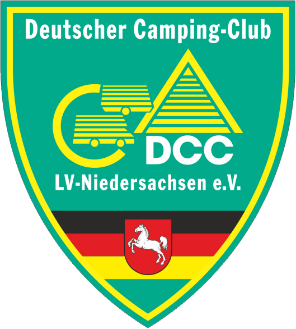 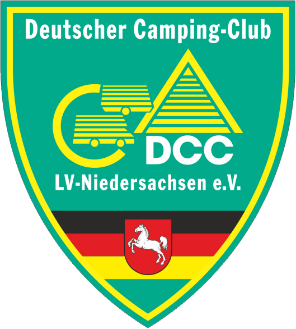